Scientific Computing lecture # 11Chapter5 – part3 While Loops (5.3)
while loops syntax
2
The template for a for while is:
while <condition>
    <code block>
end

How it works:
The <code block> is executed repetitively until the <condition> becomes false
Simple while loop example
3
SimpleWhileLoop
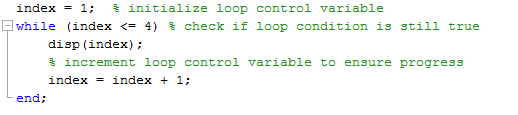 >> SimpleWhileLoop
Workspace
index      1
Simple while loop example
4
SimpleWhileLoop
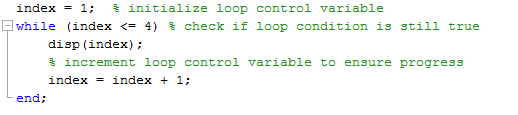 true
>> SimpleWhileLoop
Workspace
index      1
Simple while loop example
5
SimpleWhileLoop
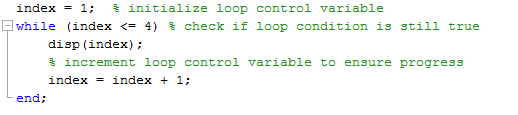 >> SimpleWhileLoop
1
Workspace
index      1
Simple while loop example
6
SimpleWhileLoop
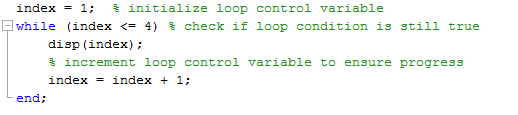 >> SimpleWhileLoop
1
Workspace
index      2
Simple while loop example
7
SimpleWhileLoop
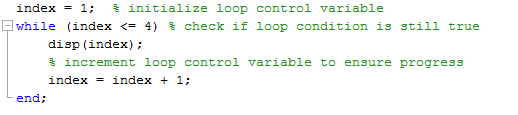 true
>> SimpleWhileLoop
1
Workspace
index      2
Simple while loop example
8
SimpleWhileLoop
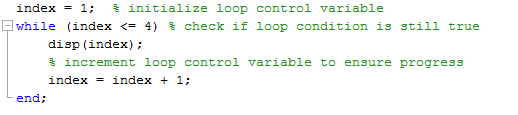 >> SimpleWhileLoop
1
2
Workspace
index      2
Simple while loop example
9
SimpleWhileLoop
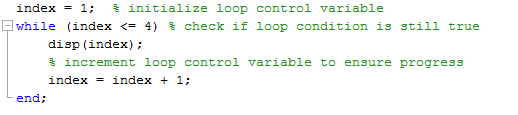 >> SimpleWhileLoop
1
2
Workspace
index      3
Simple while loop example
10
SimpleWhileLoop
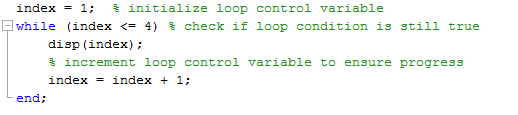 true
>> SimpleWhileLoop
1
2
Workspace
index      3
Simple while loop example
11
SimpleWhileLoop
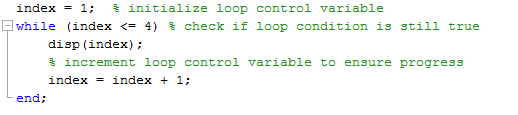 >> SimpleWhileLoop
1
2
3
Workspace
index      3
Simple while loop example
12
SimpleWhileLoop
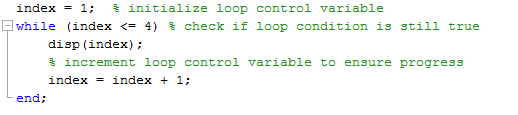 >> SimpleWhileLoop
1
2
3
Workspace
index      4
Simple while loop example
13
SimpleWhileLoop
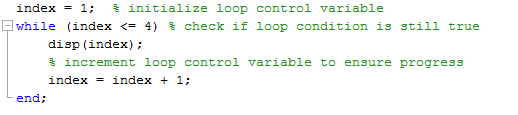 true
>> SimpleWhileLoop
1
2
3
Workspace
index      4
Simple while loop example
14
SimpleWhileLoop
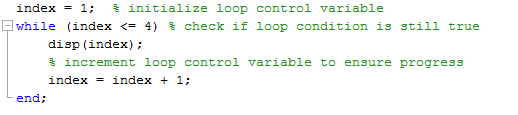 >> SimpleWhileLoop
1
2
3
4
Workspace
index      4
Simple while loop example
15
SimpleWhileLoop
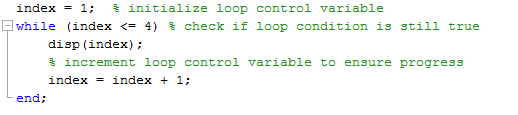 >> SimpleWhileLoop
1
2
3
4
Workspace
index      5
Simple while loop example
16
SimpleWhileLoop
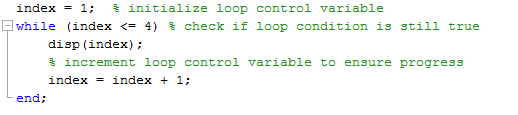 false
>> SimpleWhileLoop
1
2
3
4
Workspace
index      5
Simple while loop example
17
SimpleWhileLoop
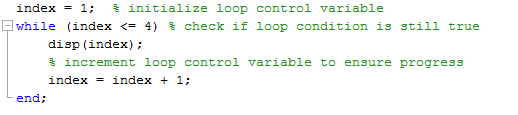 exit
>> SimpleWhileLoop
1
2
3
4
Workspace
index      5
Example 2: a loop that will not end – infinite loop
18
x = 1;
while x ~= 10
   x = x + 2
end
Output
1
3
5
7
9
11
. . . . . 
Loop will never end
BAD situation!!
Example
19
Suppose you want to average any set of numbers (not of known size) entered by the user.

                      use a while loop!
Average example
20
% This program calculates the average of a series of 
% numbers entered by the user 
total = 0;  % initialize accumulator
count = 0;  % initialize  count for how many numbers
number = 0; % initialize the control variable
 
while (number ~= -999) % use -999 as a signal
    number = input('enter a number (-999 to end): ');
    count = count + 1;
    total = total + number;
end
total = total + 999; % -999 was added; remove it 
count = count – 1; % removing -999 from the count
avrg = total/count; % calculate the average
fprintf('Average is %f\n', avrg);
21
Any Questions